أمثلة تطبيقية باستخدام برنامج
EViews
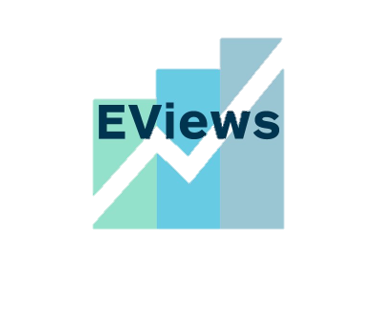 الأستاذة: د. فاطمة الزهرة حداد
إنشاء ملف عمل جديد
EViewsفتح ملف موجود سابقا في
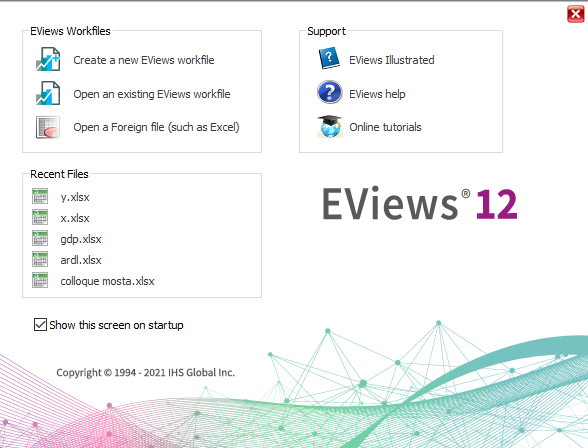 EViewsفتح ملف خارجي عن
اختيار نوع البيانات 
(سنوية، نصف سنوية، فصلية، شهرية...)
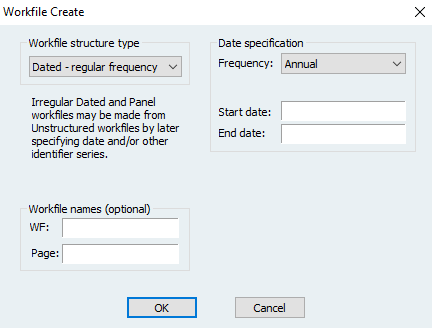 تحديد تاريخ بداية البينات وتاريخ نهايتها
تسمية الملف الذي ستقوم بالعمل عليه
ترقيم الصفحة التي ستقوم بالعمل عليها
ملاحظة: تظهر هذه النافذة في حالة اختيار إنشاء ملف عمل جديد
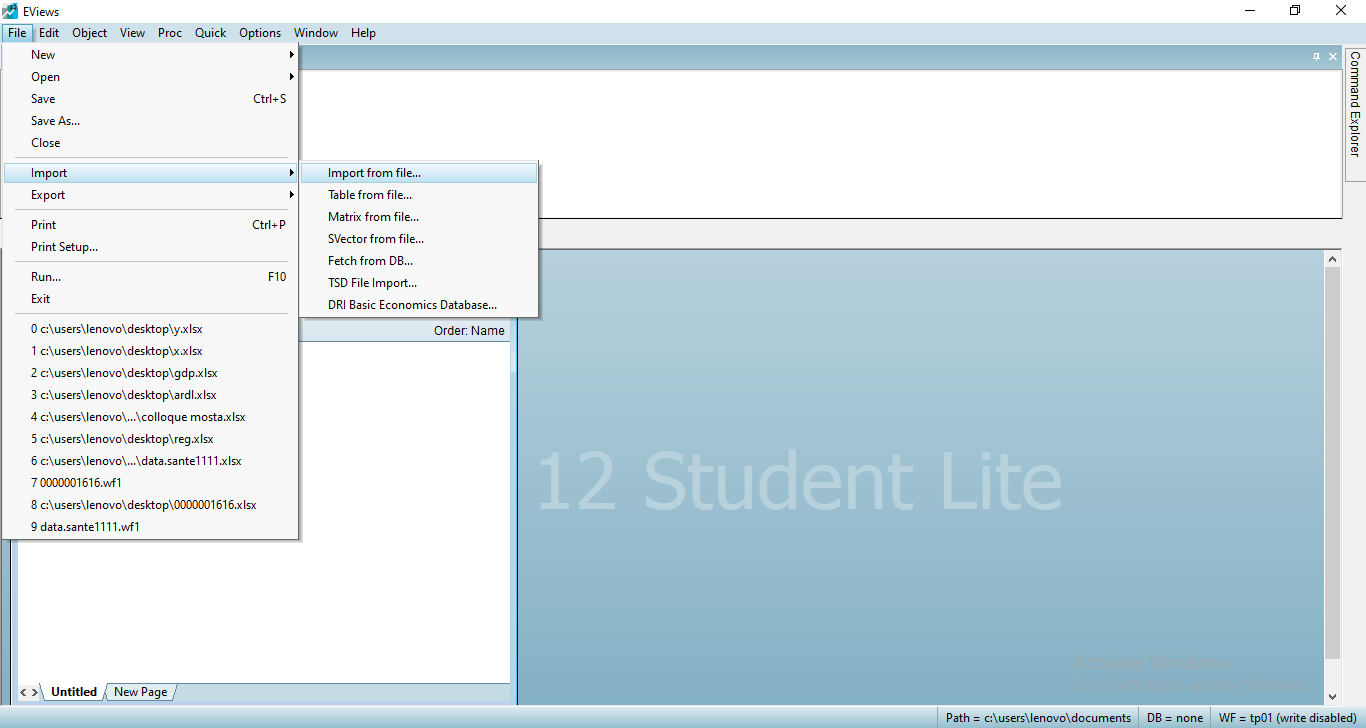 بعد إنشاء ملف عمل جديد، تأتي مرحلة استيراد البيانات كما يلي:
File         Import         Import from file
بعد الانتهاء من استيراد البينات تظهر بالشكل التالي:
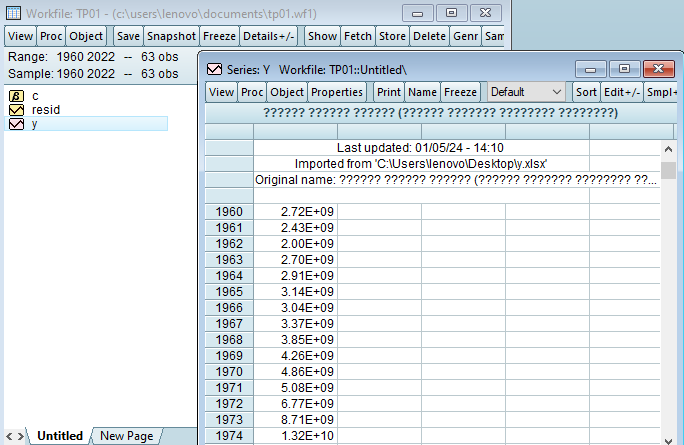 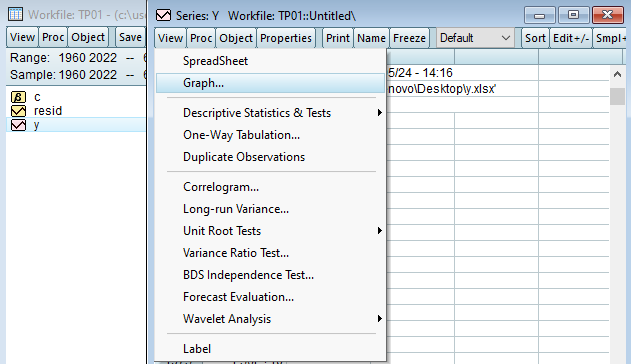 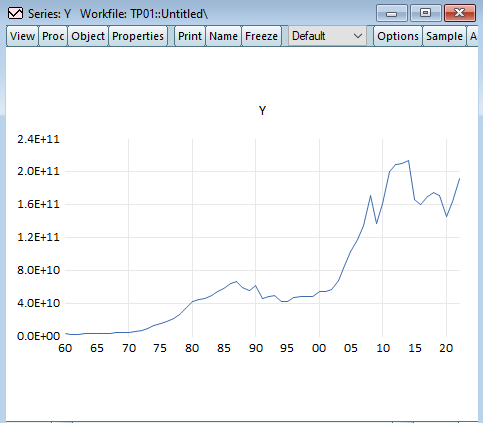 من أجل التمثيل البياني لقيم السلسلة، نقوم بفتحها ثم:
View        Graph
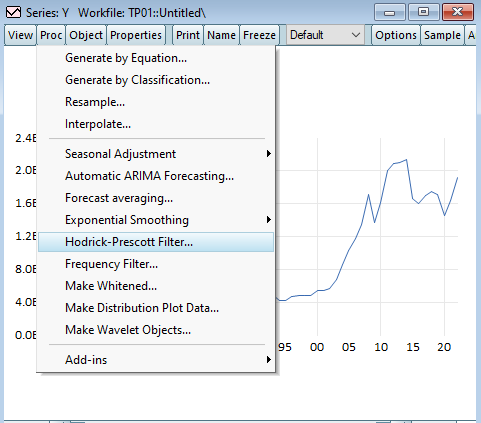 كما أن اتباع الخطوات التالية:
Proc       Hodrick-Prescott Filter
يعطي لنا تمثيل لقيم السلسلة مع توضيح الاتجاه و الدورية
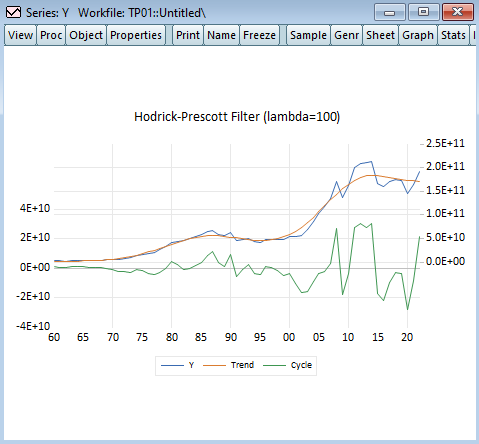 Yالتمثيل باللون الأزرق لقيم السلسلة 
Trend  التمثيل باللون الأحمر للاتجاه
Cycle التمثيل باللون الأخضر للمركبة الدورية
الأمر التالي:Command من أجل تقدير معادلة الاتجاه العام نكتب في الصفحة 
حيث: LS : طريقة المربعات الصغرى
         Y : المتغير التابع (قيم السلسلة)
          C: الثابت
@Trend : المتغير المستقل (الزمن)
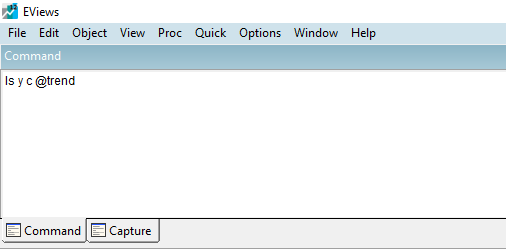 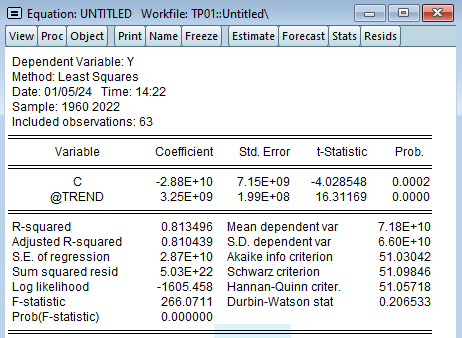 ستيودنت المحسوبة للمعلمتين الثابت والميل (معامل الانحدار)
معادلة الاتجاه العام:
لإجراء اختبار جذر الوحدة لديكي فولر:
View        Unit Root Tests        Standard Unit Root Test
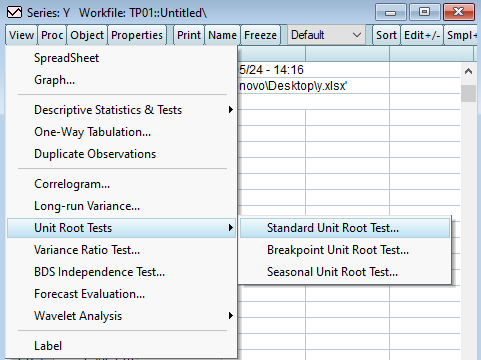 اختبار ديكي فولر المطور بعد أخذ الفروقات الأولى D(Y)مع اتجاه وثابت
اختبار ديكي فولر المطور على السلسلة الأصلية Y مع اتجاه وثابت
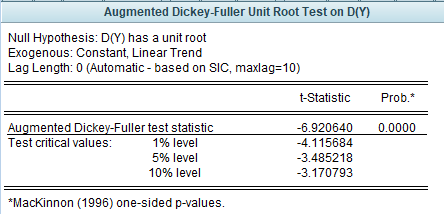 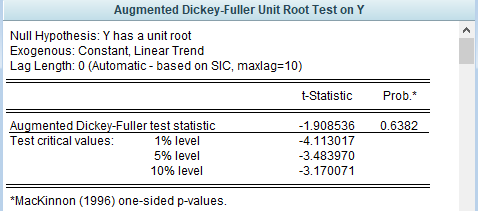 لتمثيل دالتي الارتباط الذاتي والارتباط الذاتي الجزئي:
View       Correlogram 
ونختار السلسلة التي نريد تمثيلها (الأصلية، بعد الفروقات الأولى أو بعد الفروقات الثانية)
Correlogram  السلسلة الأصلية Y
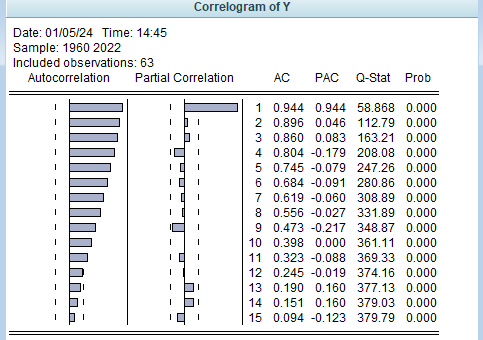 يتم تحديد رتبة الانحدار الذاتي p من شكل الارتباط الذاتي الجزئي  Partial Correlationحيث تأخذ كل القمم (peak) الخارجة عن مجال الثقة (المحدد بالنقاط المتقطعة)، بنفس الطريقة تحدد رتبة المتوسطات المتحركة q من شكل الارتباط الذاتي Autocorrelation.
بعد تحديد قيم p وq يتم تقدير كافة الاحتمالات الممكنة لنماذج ARIMA.
Correlogram  بعد أخذ الفروقات الأولى  D(Y)
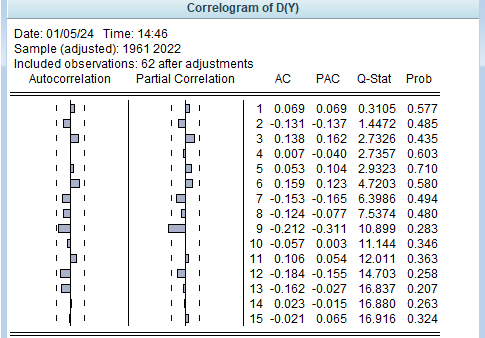 Correlogram  بعد أخذ الفروقات الثانية  D(Y,2)
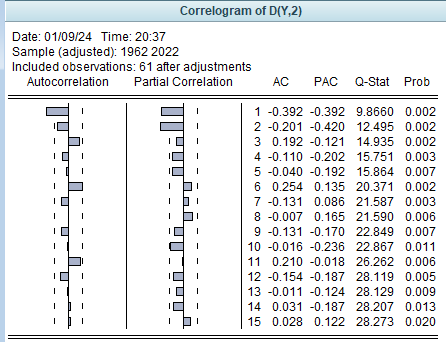 باعتبار أن السلسلة تستقر بعد أخذ الفروقات الثانية أي أنها متكاملة من الدرجة الثانية ( d=2)، في هذه الحالة يمكن نمذجة قيم السلسلة الأصلية من الشكل ARIMA (p,2,q)، حيث نبحث عن قيم  p من Partial Correlation، وقيم q من Autocorrelation.
من خلال الشكل المقابل يمكن اقتراح النماذج التالية:
ARIMA (0,2,1)
ARIMA (0,2,6)
ARIMA (1,2,1)
ARIMA (1,2,6)
ARIMA (2,2,1)
ARIMA (2,2,6)
ARIMA (1,2,0)
ARIMA (2,2,0)
يتم تقدير جميع النماذج المقترحة واختيار النموذج الأفضل من حيث الدقة والبساطة بالاعتماد على أدنى قيمة لمعيار أكايكي AIC.
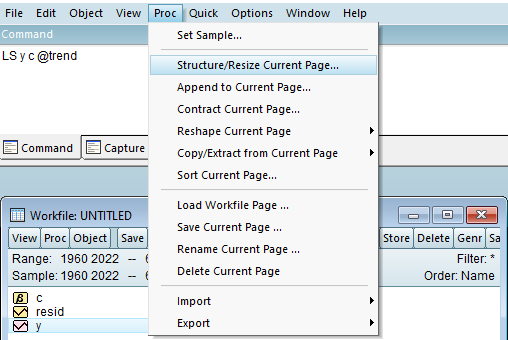 من أجل التنبؤ بالفترات اللاحقة، نقوم بتوسيع السلسلة كما يلي:
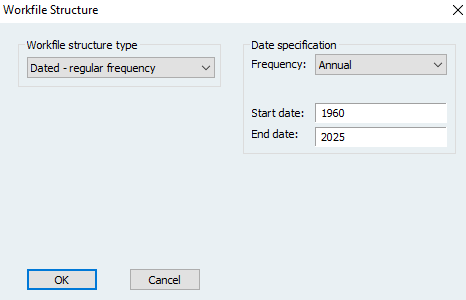 إضافة عدد السنوات المراد التنبؤ بهم
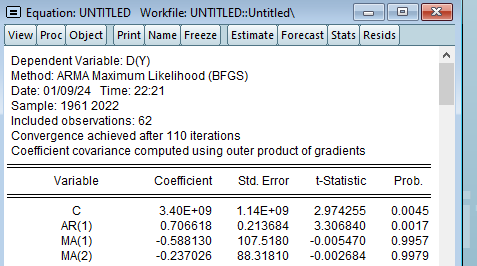 نعود إلى النموذج المقدر ونضغط على Forecast
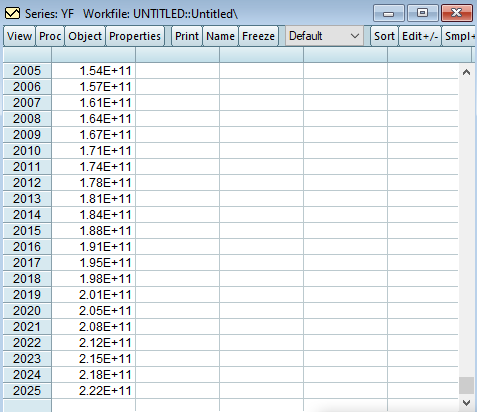 القيم المقدرة داخل الفترة
القيم المقدرة خارج الفترة
التنبؤ بالاعتماد على تقنيات التمهيد الأسي:
Proc        Exponential Smoothing        Simple Exponential Smoothing
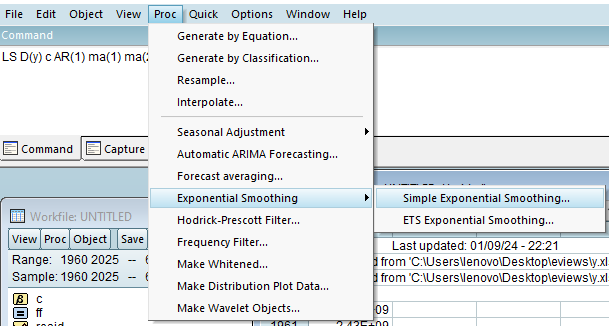 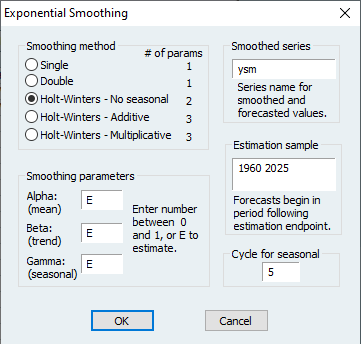 اختيار الطريقة المناسبة:
التمهيد الأسي البسيط
التمهيد الأسي المزدوج
هولت
هولت وينترز (نموذج جمعي)
هولت وينترز (نموذج ضربي)
تحديد قيم ثوابت التمهيد
نتائج التنبؤ بالاعتماد على تقنيات التمهيد الأسي:
التمهيد الاسي البسيط
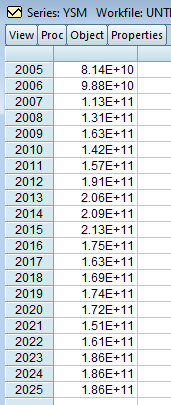 التمهيد الاسي المزدوج
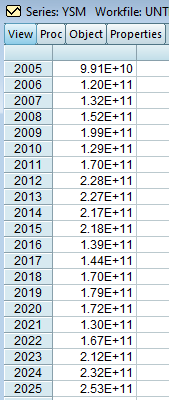 طريقة هولت
طريقة هولت وينترز
النموذج الجمعي
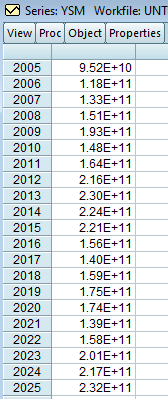 طريقة هولت وينترز
النموذج الضربي
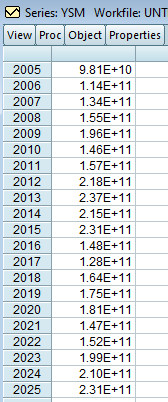 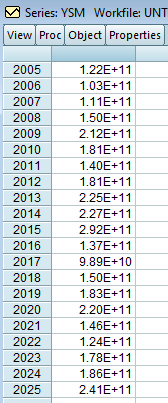 قال الإمام الشافعي رحمه الله:

العلم مغرس كل فخر فافتخر   واحذر يفوتك فخر ذاك المغرس
واعلم أن العلم ليس يناله    من همه في مطعم أو ملبس
الأستاذة: ف. حـــداد
fatimazohra.haddad@univ-jijel.dz